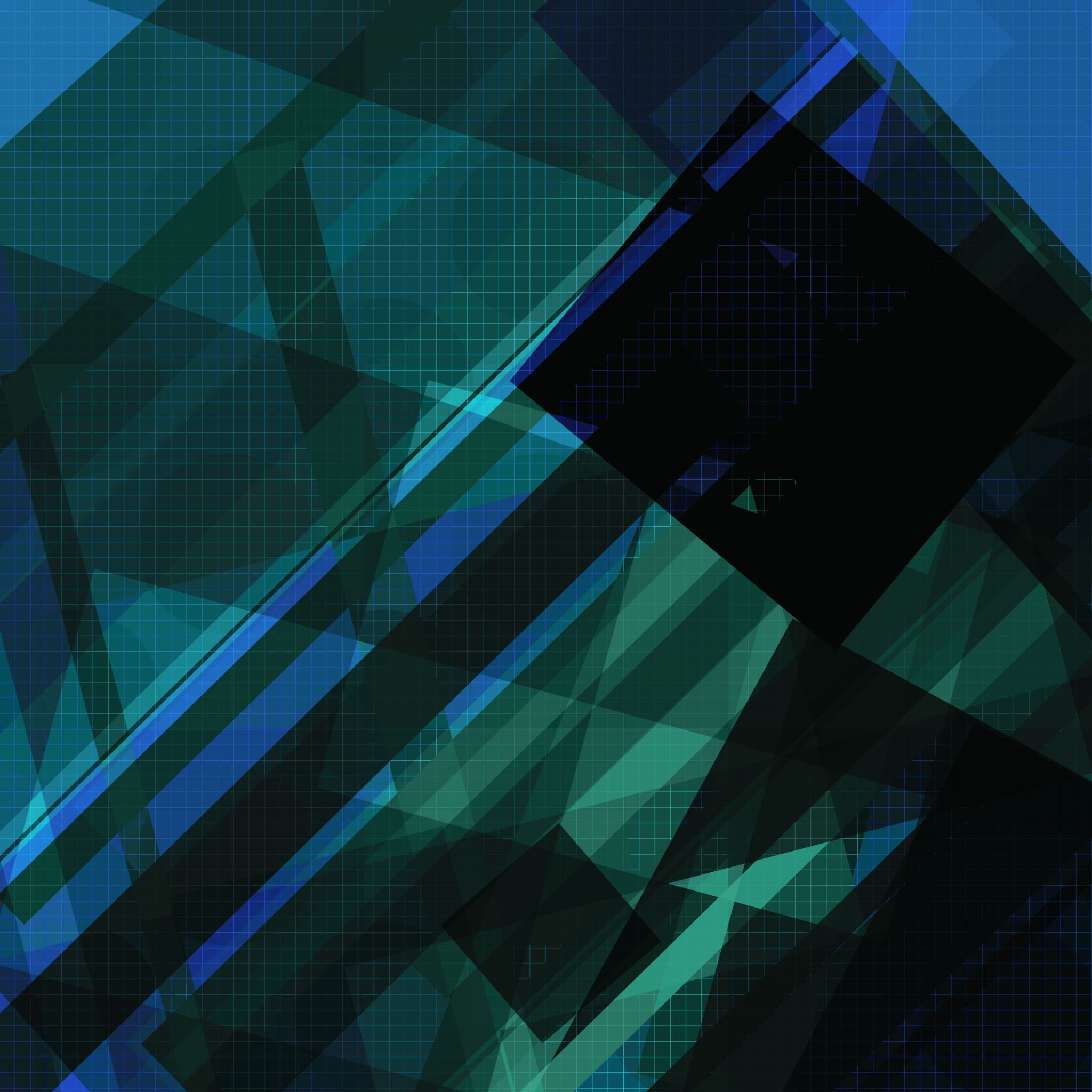 «По праву памяти, без срока давности…»
Рассказ о моём прадеде

Выполнил ученик Ярковской СОШ, 
2 «б» класс

Быстров Степан
«Задохнулись канонады,В мире тишина,На большой земле однаждыКончилась война.Будем жить, встречать рассветы,Верить и любить.Только не забыть бы это,Не забыть бы это,Лишь бы не забыть!»  Р.Рождественский Я хочу рассказать о моём прадеде Арефьеве Николае Михайловиче (1925-1975 г.г.).Прадедушка  родился в 1925 году в д.Тимошева,Азнакаевского района, Татарской АССР. В 1942 году, в возрасте 16 лет, ушел добровольцем на фронт. Воинское звание- связист (линейный надсмотрщик кабельно-телеграфной роты).
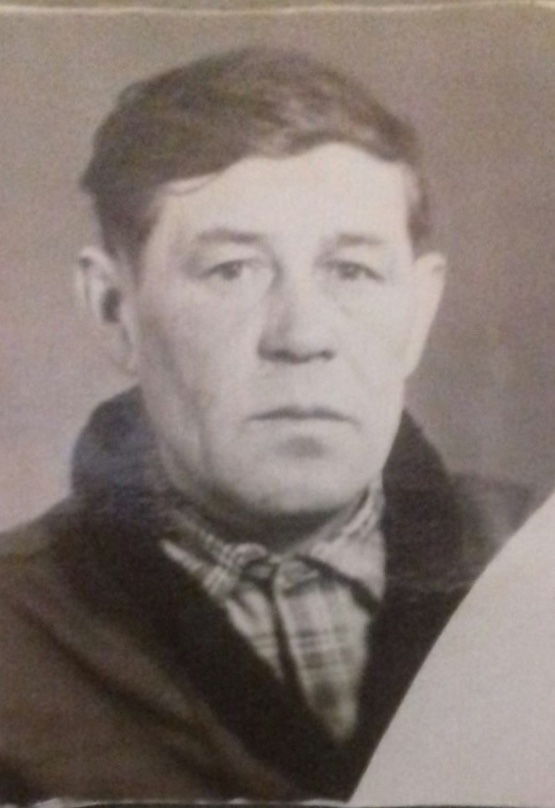 Свой боевой путь начал на Украинском фронте. Участвовал  в наступательной операции на Изюм-Барвенковском направлении (Украина), освобождении Донбасса, ликвидации Запорожского плацдарма немцев, Днепропетровской наступательной операции, Никольско-Криворожской наступательной операции, Березнеговато-Снигирёвской наступательной операции, разгроме одесской группировки противника, разгроме немецко-румынских войск в Крыму и под Одессой, разгроме немцев в Белоруссии, разгроме немцев в Польше, Берлинской наступательной операции. 	Победу встретил в Германии, близ г. Лейбциг. 	В боях был неоднократно ранен, контужен. Некоторое время считался без вести пропавшим.
За героизм и мужество, проявленные в боях,  мой прадедушка был награжден медалью «За отвагу», Орденом Красной звезды.
После войны прадедушка жил и работал в г. Азнакаево, Республики Татарстан. Воспитал шестерых детей (пятеро дочерей и сына). Раны, полученные во время войны, подорвали здоровье, и в 1975 году  прадедушки не стало. 	К сожалению, ему не удалось увидеть ни своих внуков, ни правнуков, но мы знаем о нём, гордимся и всегда будем чтить его память!
На фото прадедушка Николай Михайловичи и прабабушка Анна Васильевна (труженица тыла, всю войну проработавшая трактористом).
«Спасибо деду за Победу,За все военные года…За то, что он за нашу землюВ атаку смело шёл всегда…За то, что годы молодыеНе пожалел он потерять…За то, что Родину не дрогнув,Ушёл мальчишкой защищать…… За то, что мы живём на светеБез взрывов бомб и без стрельбыЗа счастье жить, как вольный ветерНе зная ужасов войны…»М.Кривов